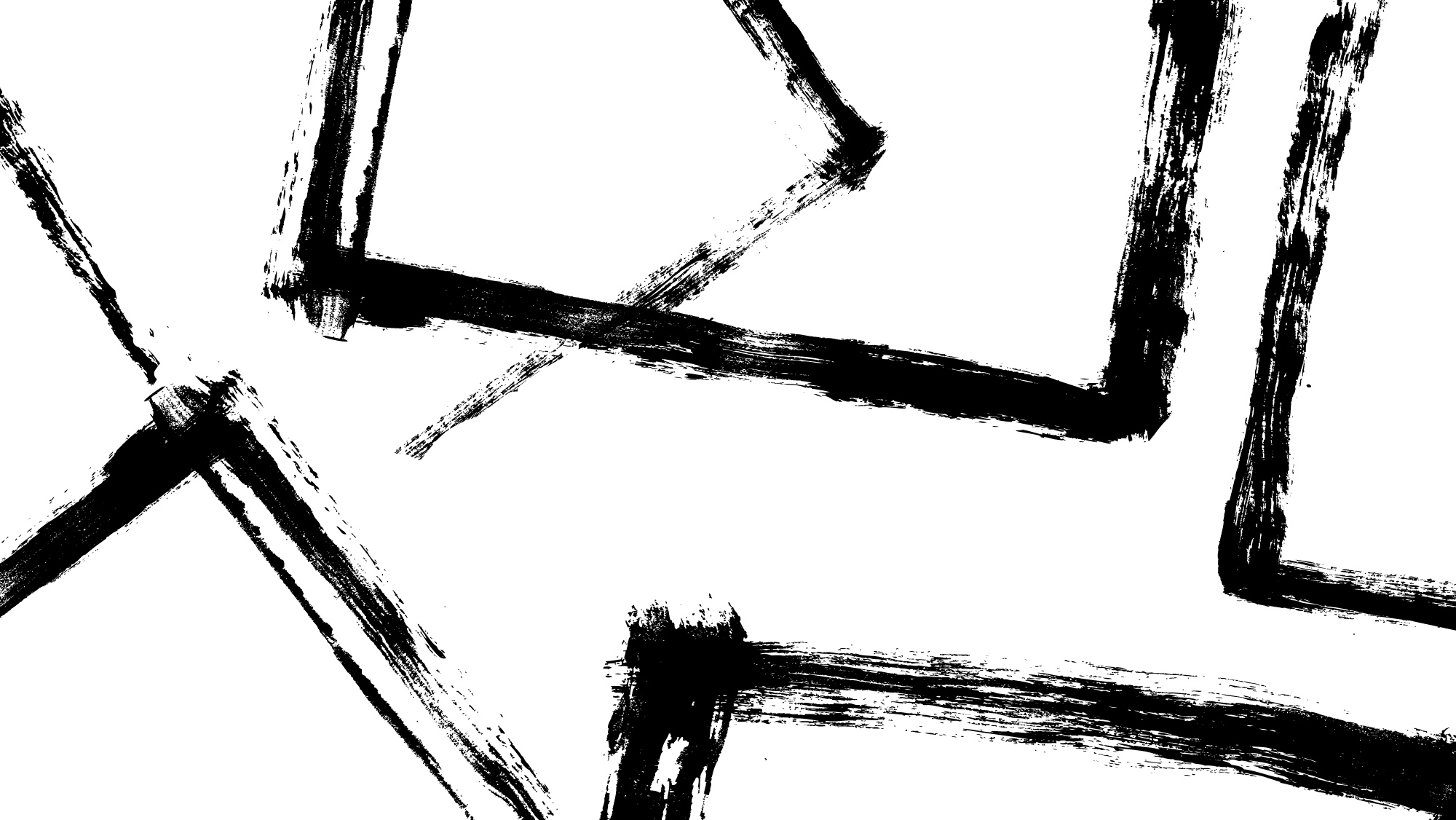 Our Programmatic CupcakeA Collaborative Effort
Judith R. Magloire
ELE Programing Manager
Dessi Kirova
Federal Grants Specialist
AGENDA
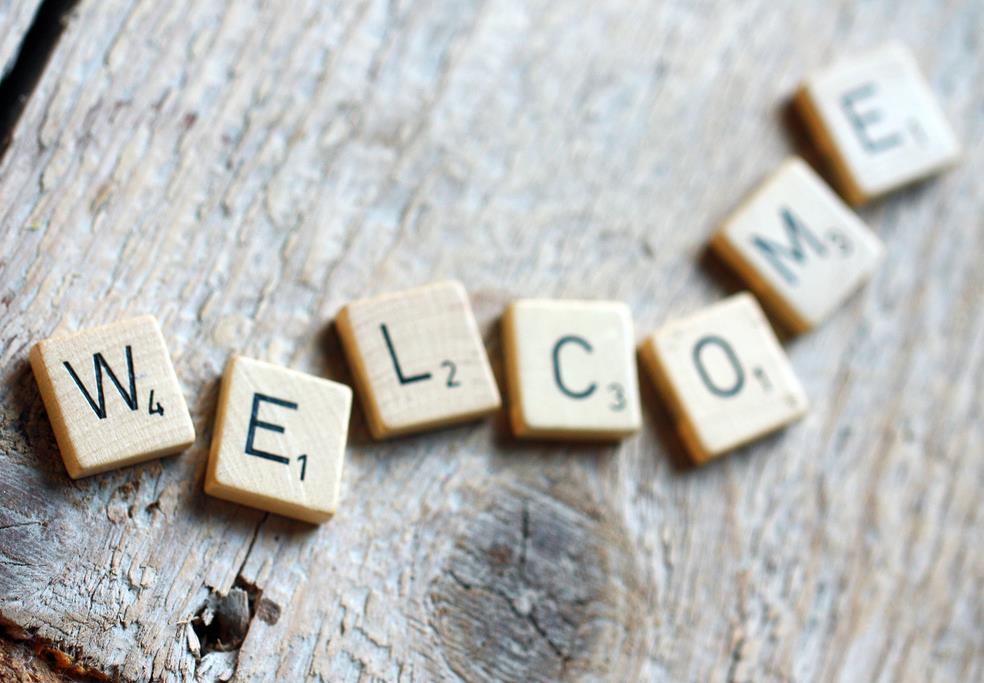 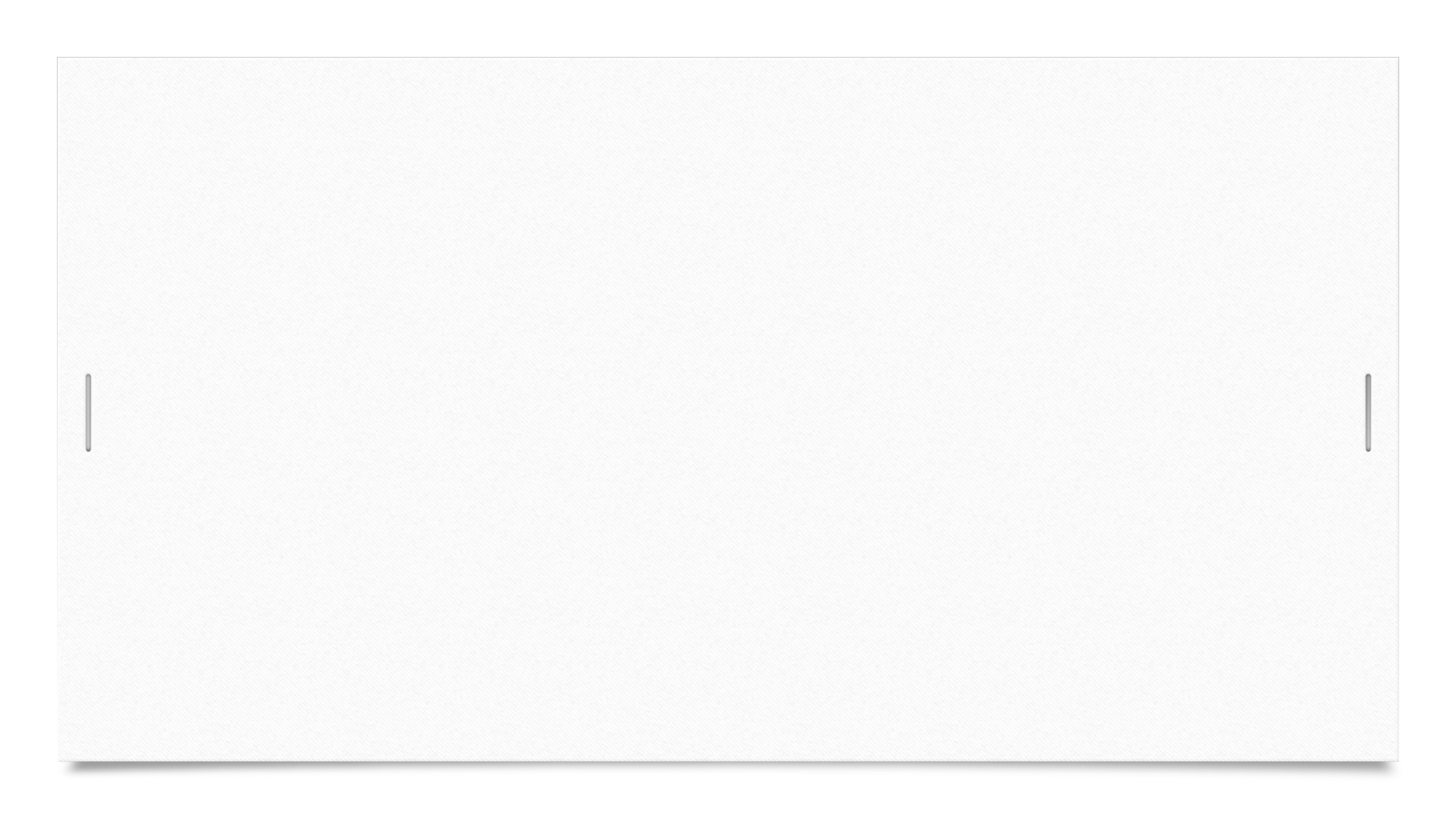 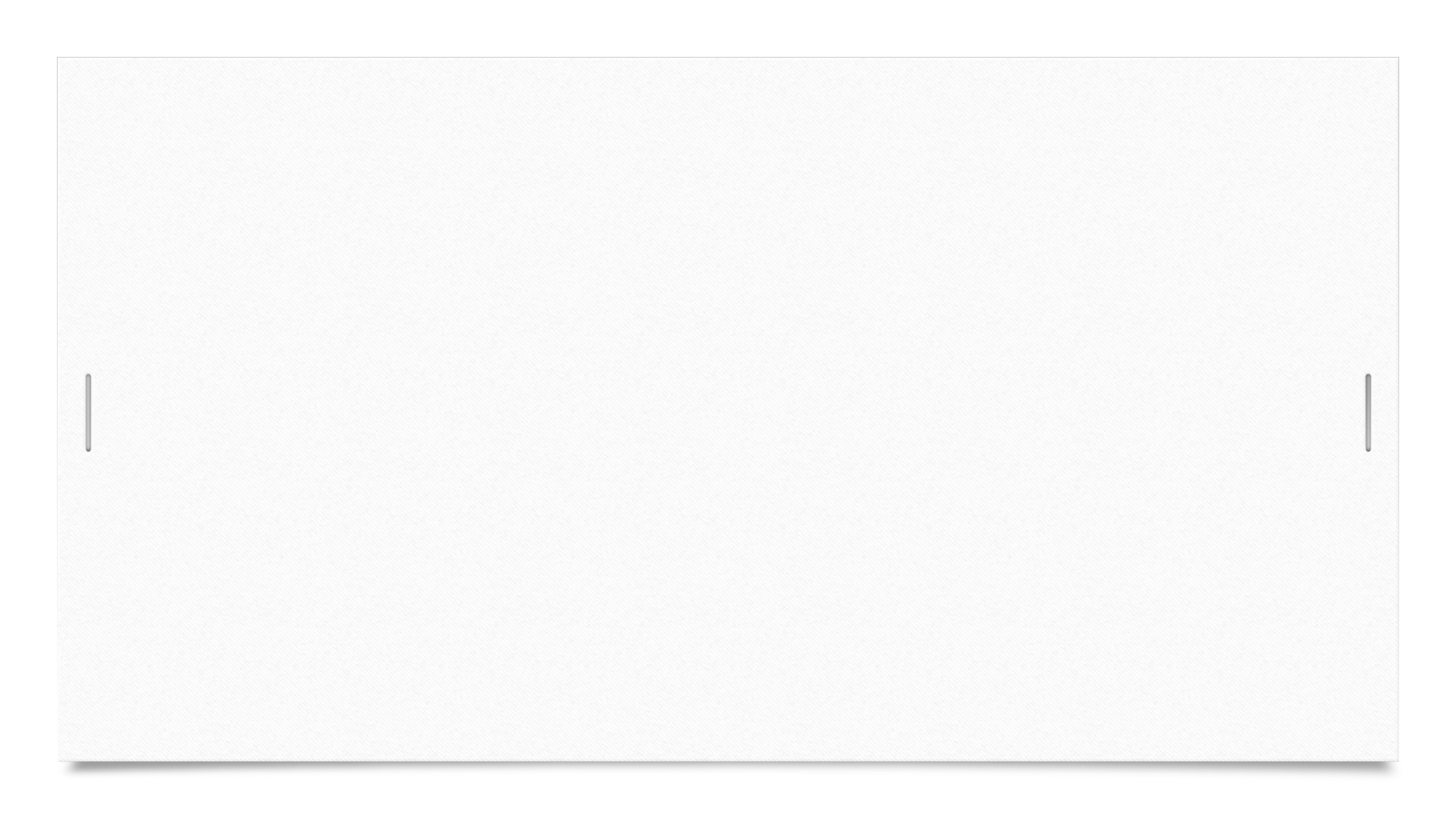 Making Connections
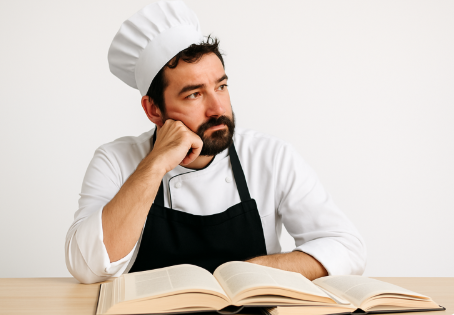 1. How do you know that your EL program is both research-based and responsive to student need (targeted)?2. How many required components of ELE programming can you name?

3. Which Title IIIA-funded strategies have had the most impact in your district?
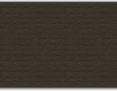 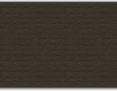 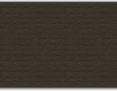 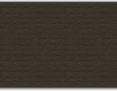 [Speaker Notes: Judith Introduces DessiDessi Introduces Judith]
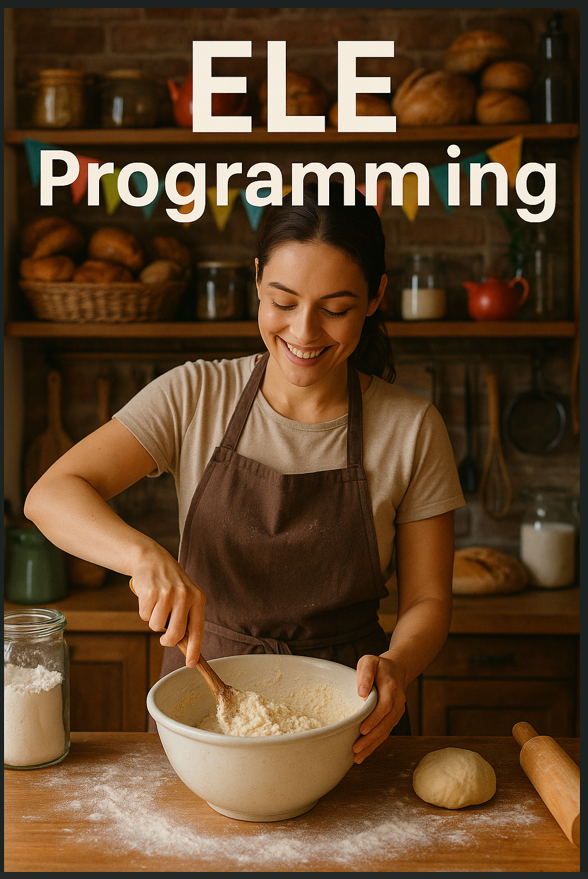 ELE Programming
Aims to support English Learners to learn English,  access challenging state academic content and meet academic achievement standards.
[Speaker Notes: Judith]
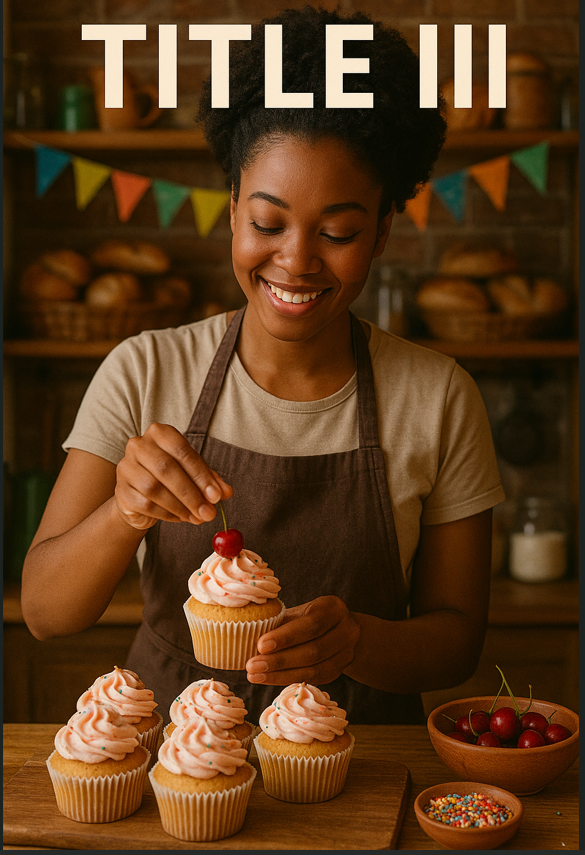 Title III
Provides funding for English learners and immigrant students succeed in schools by assisting them in becoming fluent in English and meeting challenging state academic content and academic achievement standards.
[Speaker Notes: Dessi]
Collaboration
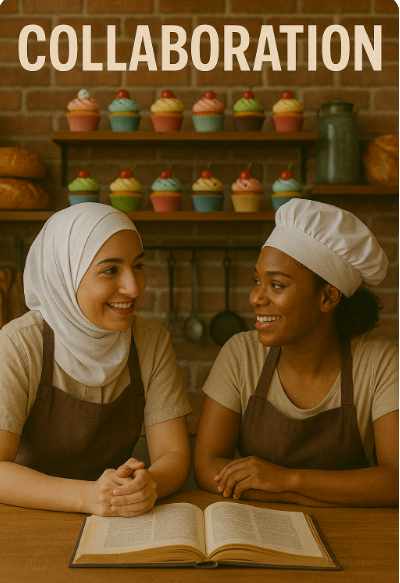 Working Together 
for a common 
GOAL
[Speaker Notes: Both – quick overview of the why of the work and what we have done.]
Short Form: Educational Vision
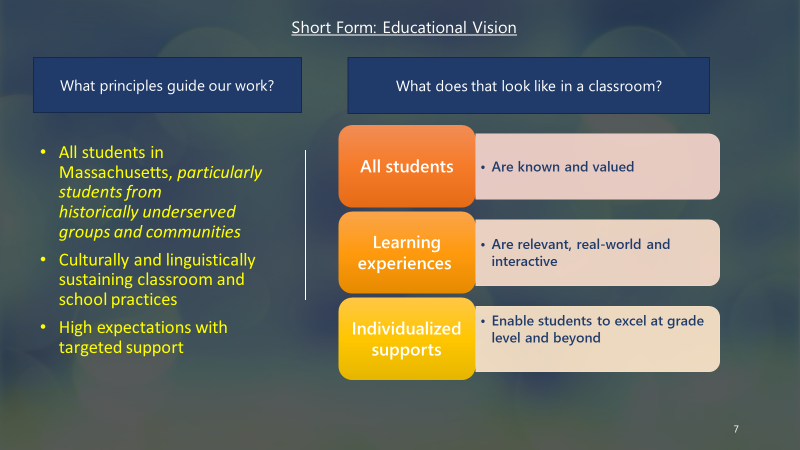 [Speaker Notes: Judith]
ELE Programming and Title III
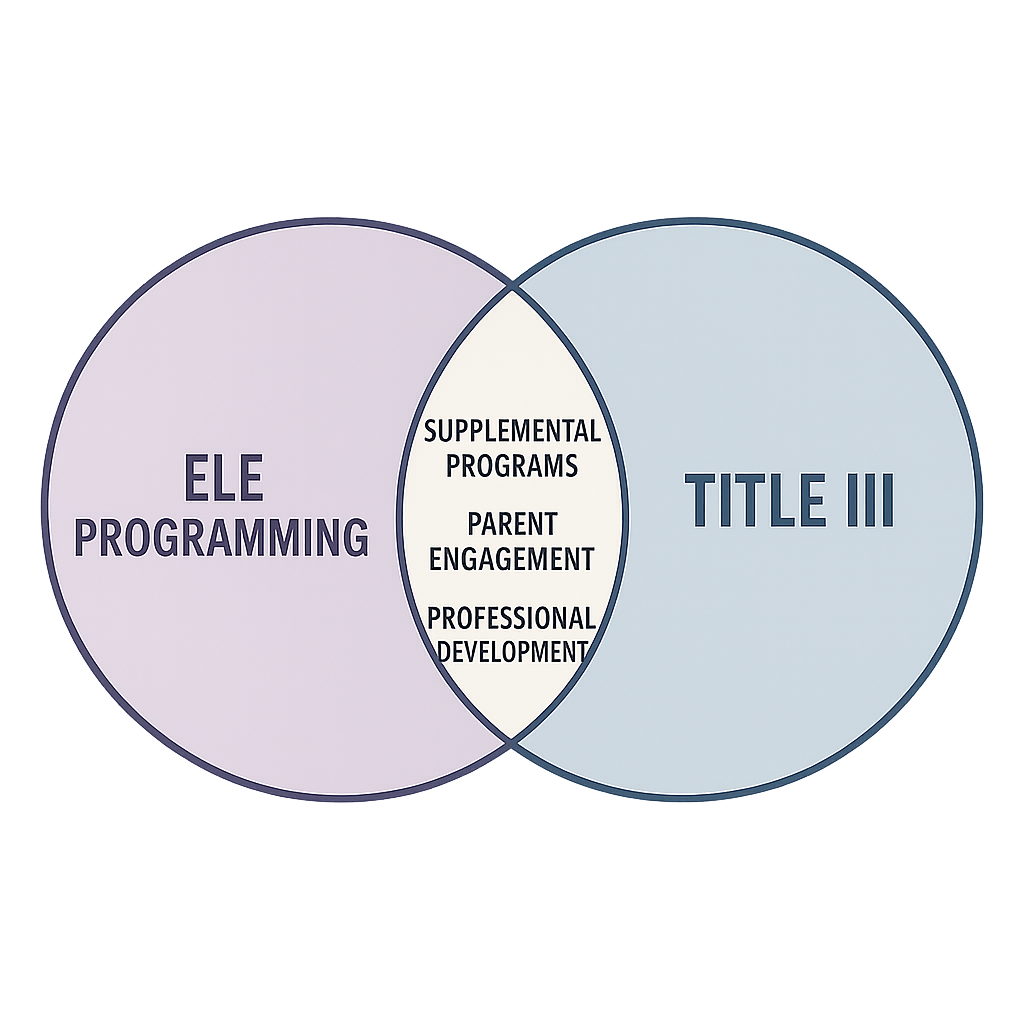 [Speaker Notes: Dessi]
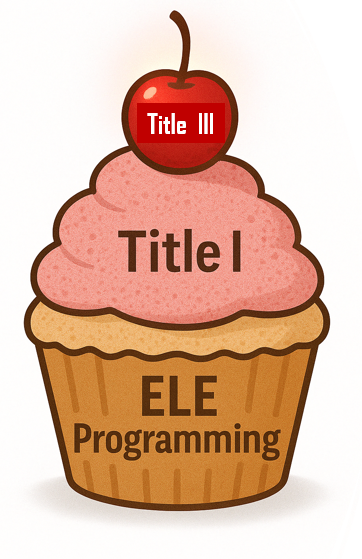 Our 
Programmatic Cupcake
[Speaker Notes: Dessi]
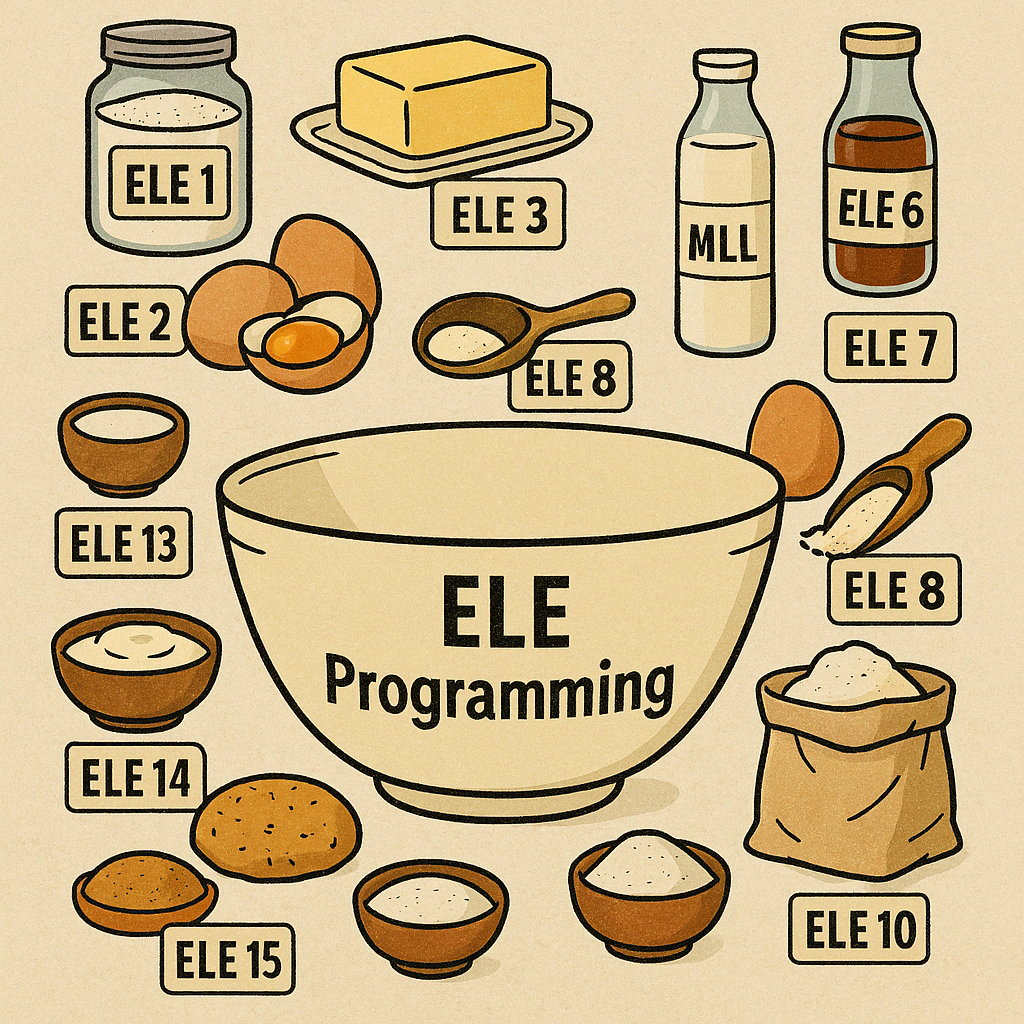 REQUIRED Ingredients
ELE 5
[Speaker Notes: 10-18 Judith]
ELE PROGRAMMING
First, is the EL program informed by sound educational theory?
Second, are the “practices, resources, and personnel” reasonably calculated to implement the EL program “effectively”?
Third, do program results show language barriers “actually being overcome”?
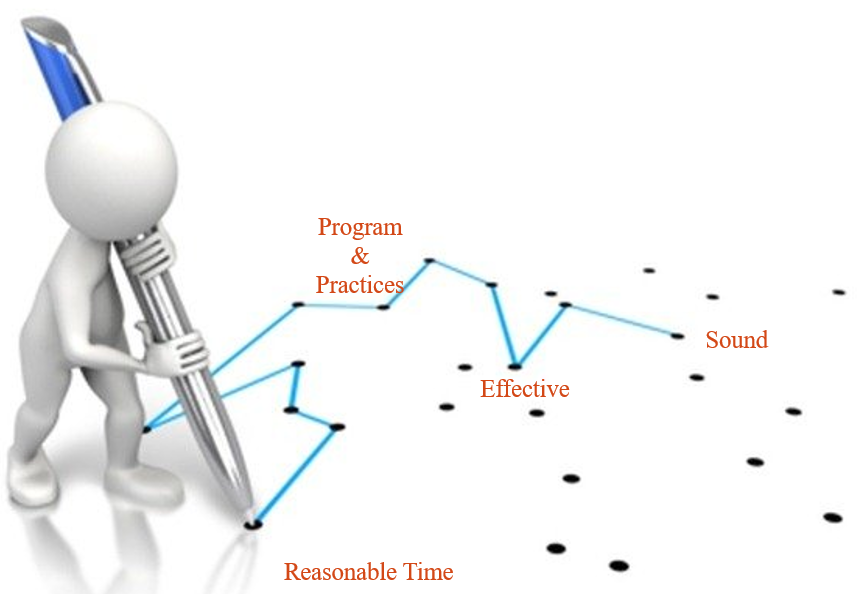 [Speaker Notes: 10-18 Judith]
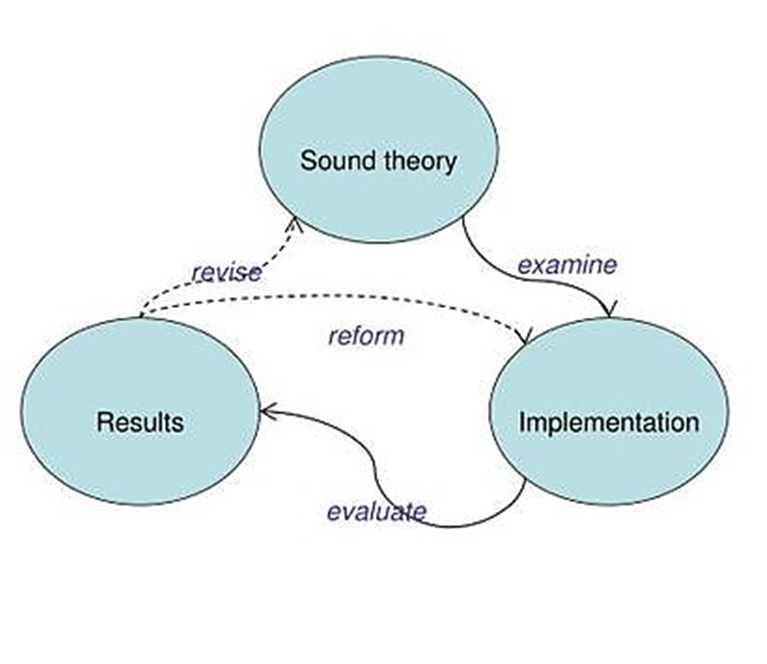 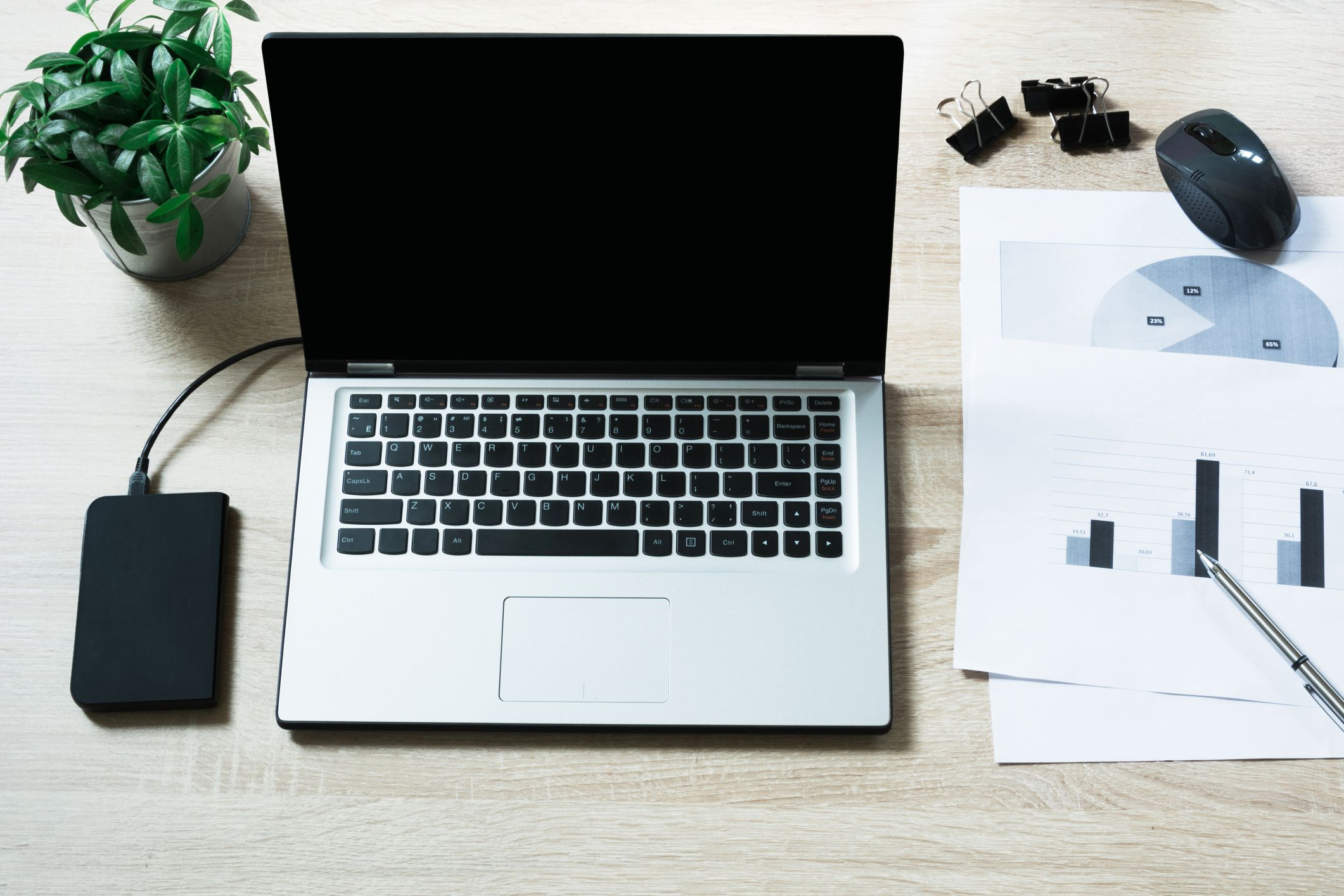 Resources:  ESL Curriculum
TFM Self-Assessment
PROGRAMMING
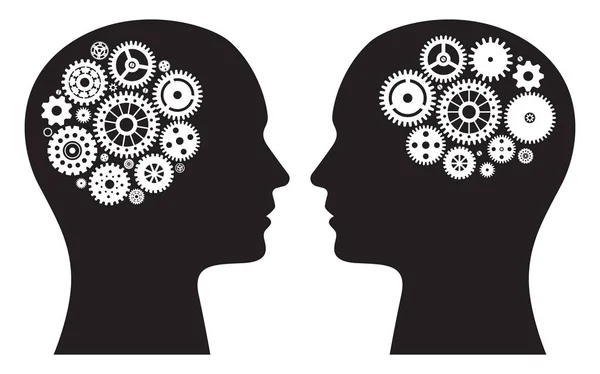 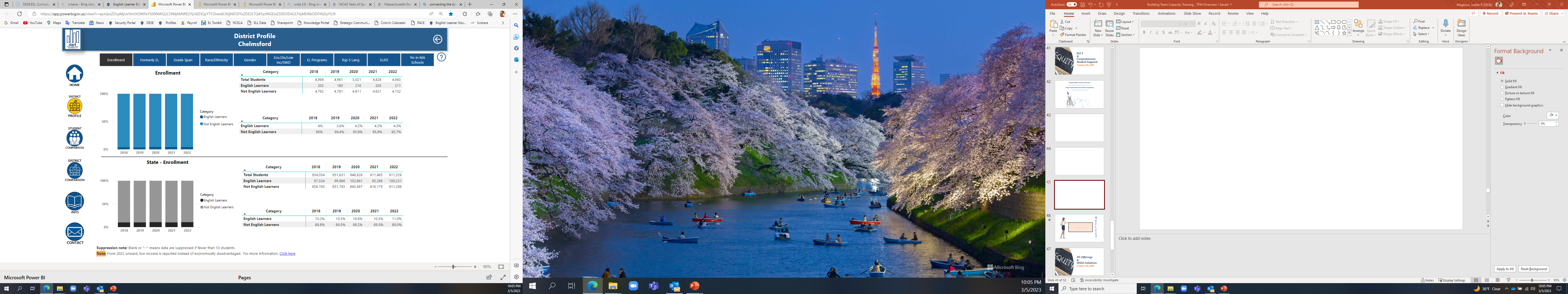 Parent Engagement:  ELPAC
EL Data Dashboard
[Speaker Notes: 10-18 Judith]
Advocacy & Empowerment
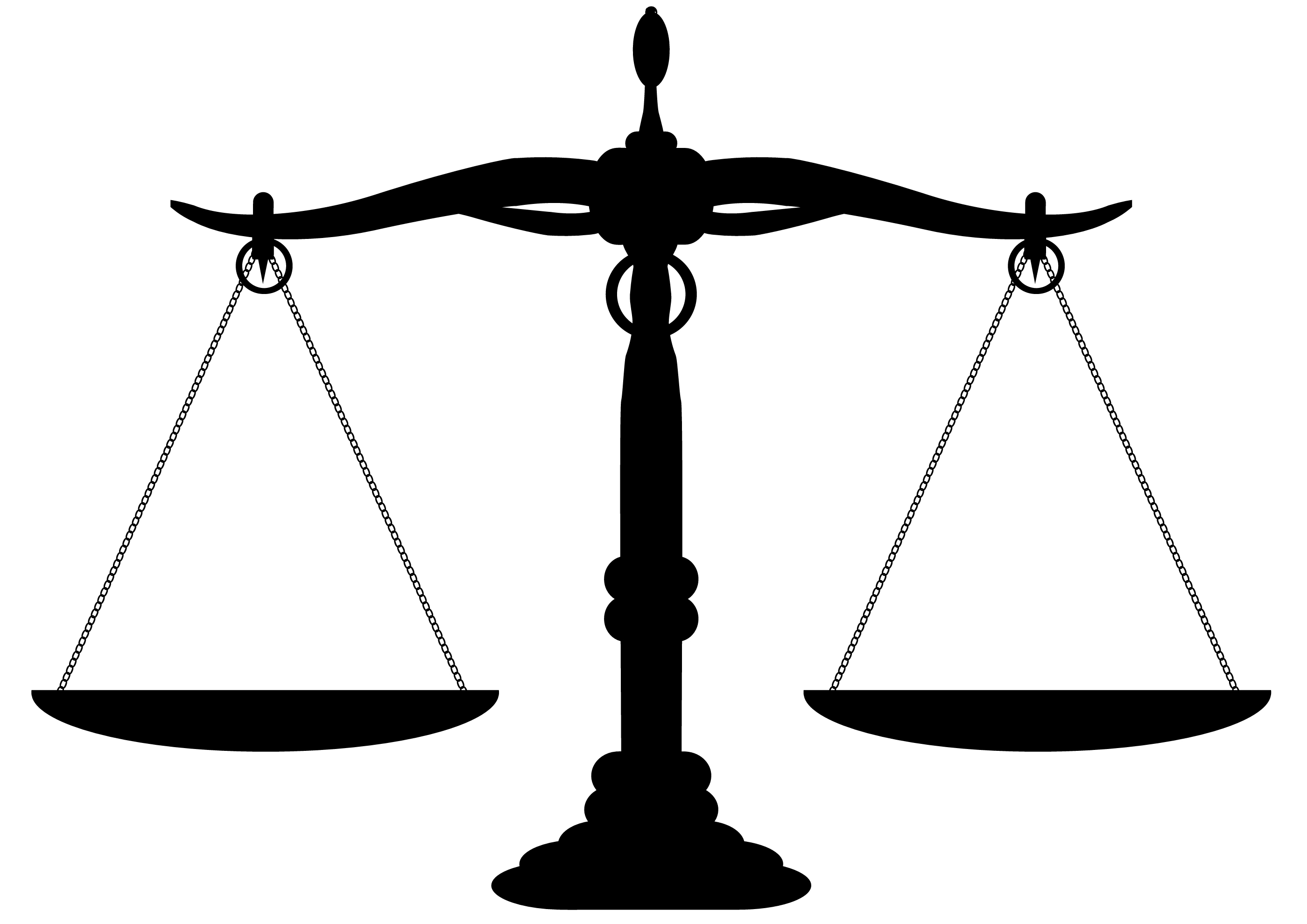 TRANSLATION
INTERPRETATION
[Speaker Notes: 10-18 Judith]
ENGLISH LEARNER EDUCATION (ELE) programMING in MASSACHUSETTS
"Programs shall be research-based and include subject-matter content and an English language acquisition component." (M.G.L. c. 71a)
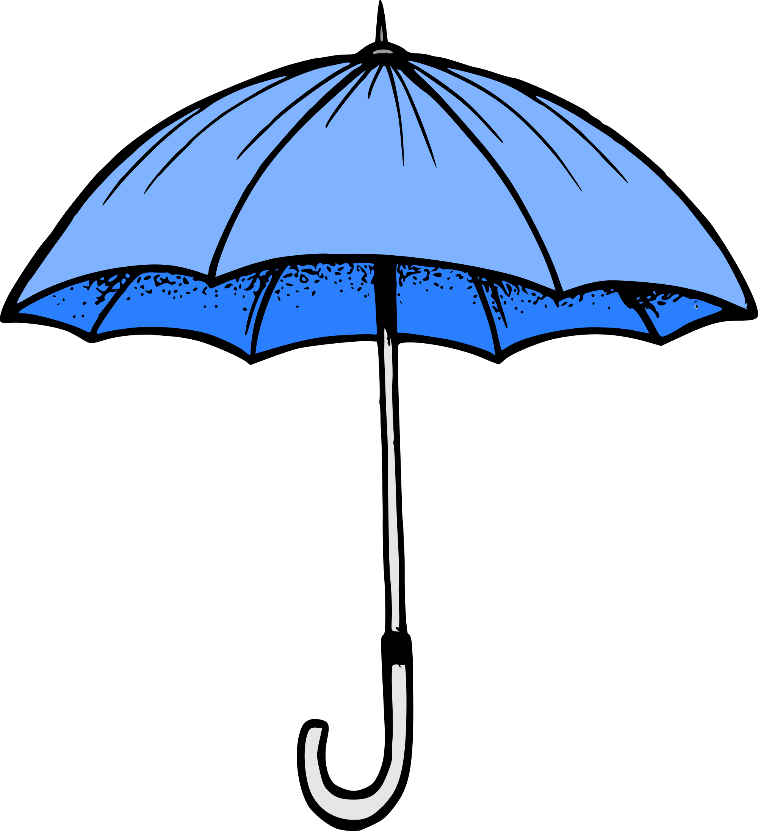 ELE 
PROGRAMMING
Taught by content area licensed & SEI or Bilingual Education endorsed teachers

Access to grade level content & development of discipline specific academic language.

Occurs throughout the day and is designed for optimum EL engagement
Taught by  and ESL  licensed teacher

"systematic, explicit, and sustained" development of English as a Second Language (ESL)

Occurs for a specific amount of time each day or week according to student need.
Content
ESL
SEI
DLE
TBE
Other
Pull-out
Push-in
Co-taught
Self-contained
Embedded
[Speaker Notes: 10-18 Judith]
Important Reminder
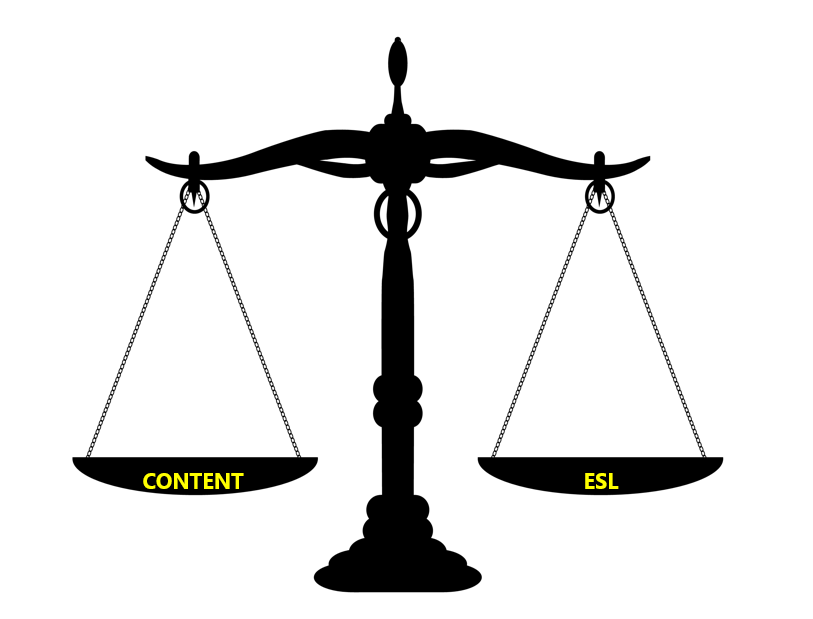 [Speaker Notes: 10-18 Judith]
ESL INSTRUCTIONAL DELIVERY APPROACHES
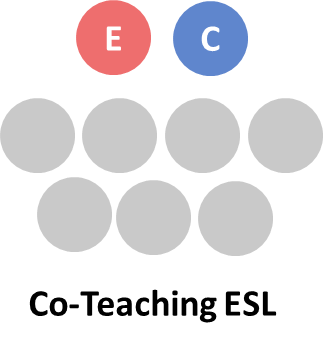 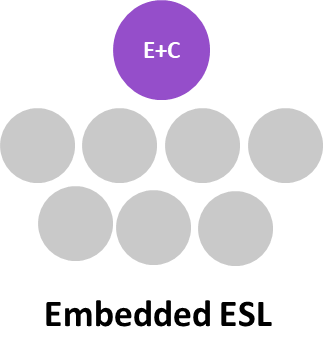 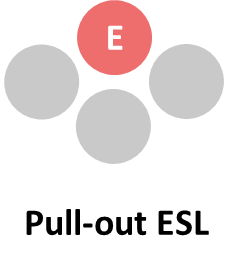 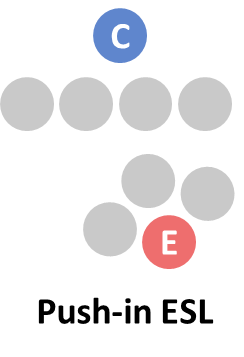 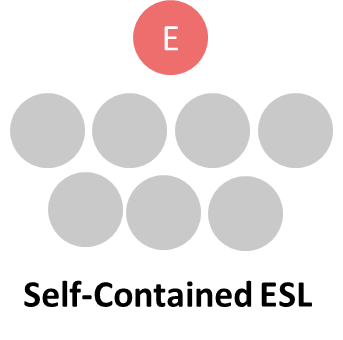 [Speaker Notes: To provide dedicated, systematic, explicit, and sustained standards-based and language-focused instruction connecting to content area topics and analytical practices. 10-18 Judith]
FAMILY/PARENT ENGAGEMENT
Each school district serving 100 or more ELs or in which ELs comprise at least five percent of the student population, whichever is less, shall establish an English learner parent advisory council.

Each school designated as underperforming or chronically underperforming and operating a program for English learners shall establish an English learner parent advisory council.
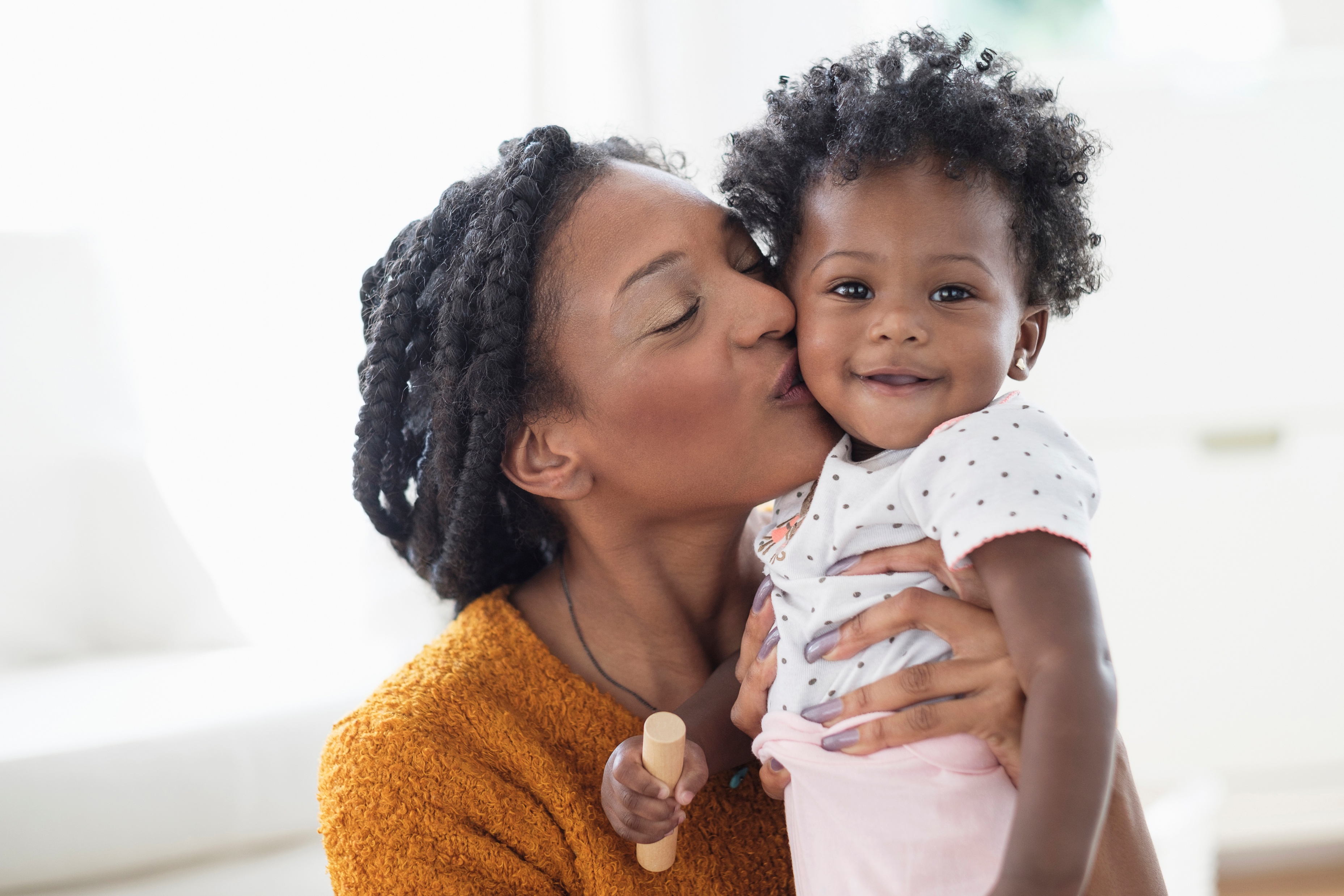 Districts must provide language assistance (translation/interpretation) to all limited English proficient parents whose primary language is not English, even if their child is proficient in English.
 
Schools must provide translation or interpretation from appropriate and competent individuals and may not rely on or ask students, siblings, friends, or untrained school staff to translate or interpret for parents.
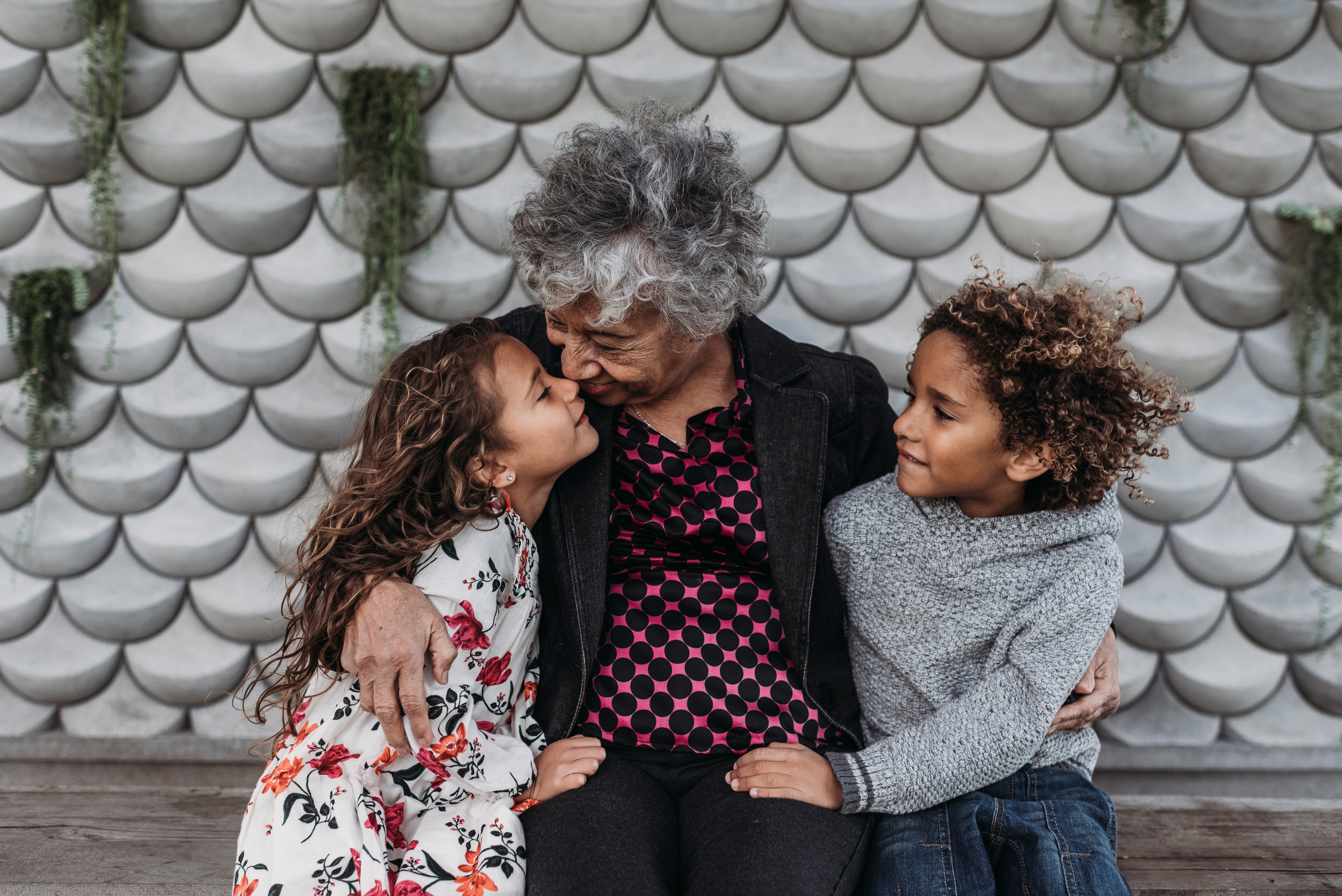 [Speaker Notes: 10-18 Judith]
PROFESSIONAL DEVELOPMENT
Districts must develop a professional development plan and provide training for teachers in second language acquisition techniques for the re-certification of teachers and administrators (15 PDPS)
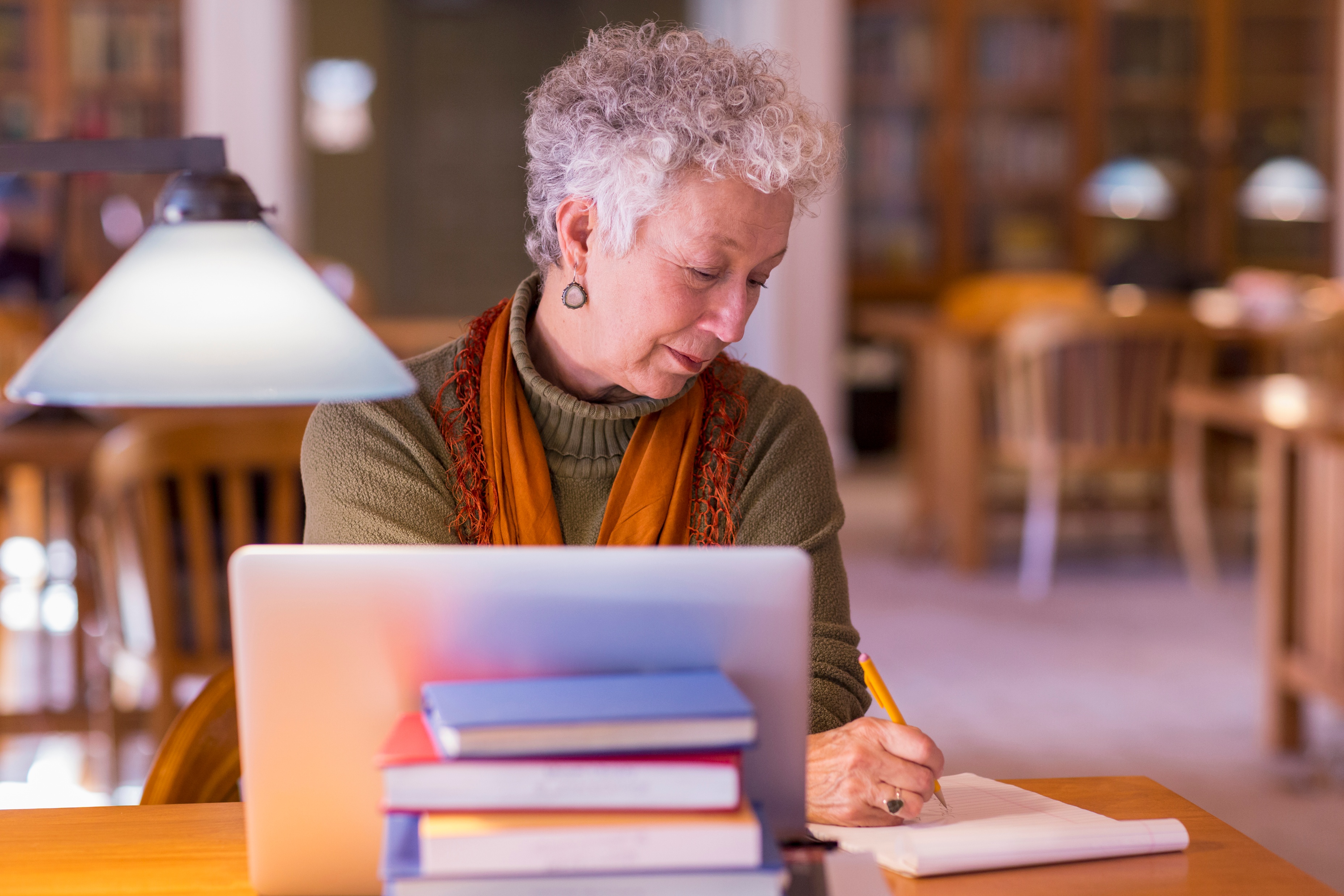 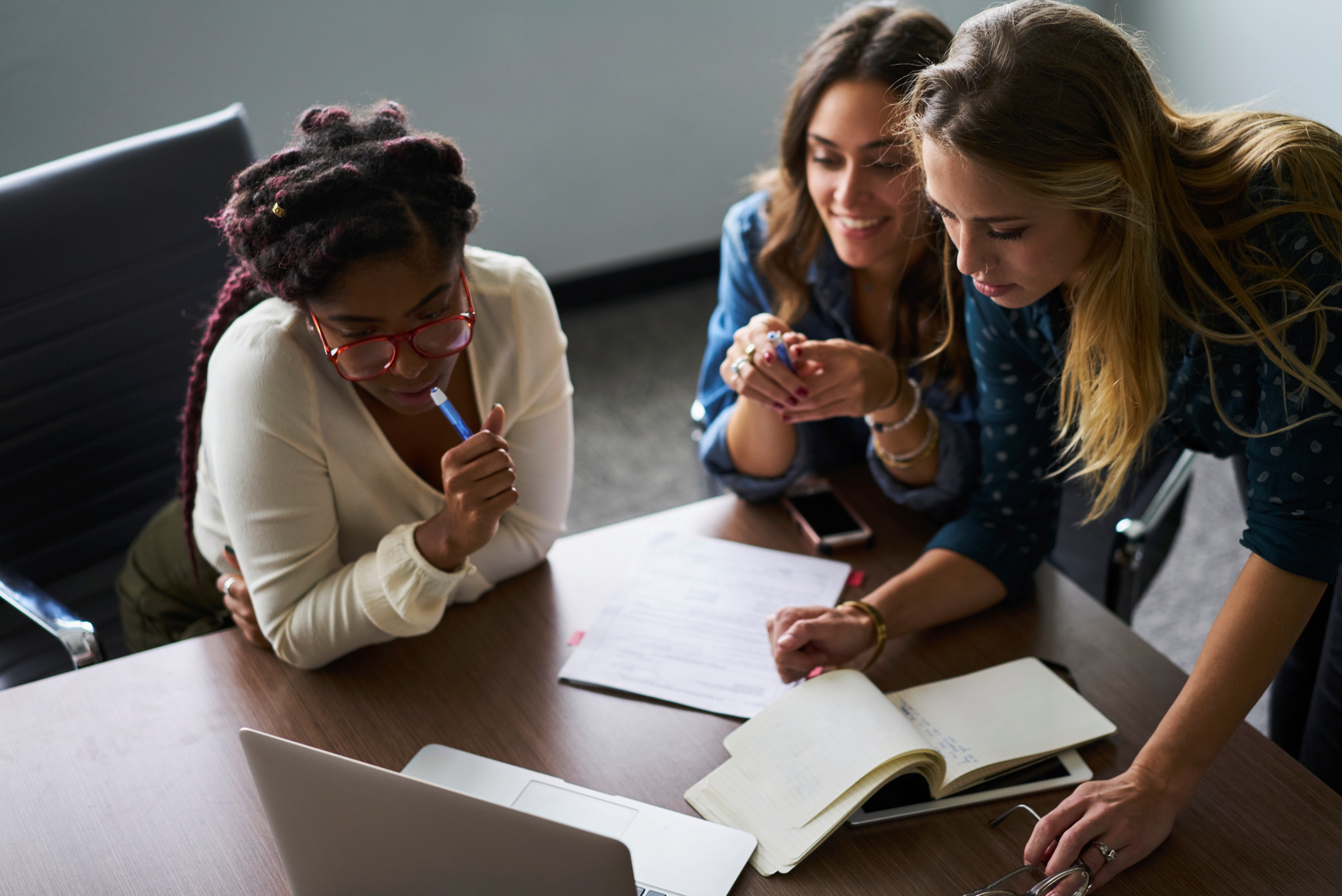 [Speaker Notes: 10-18 Judith]
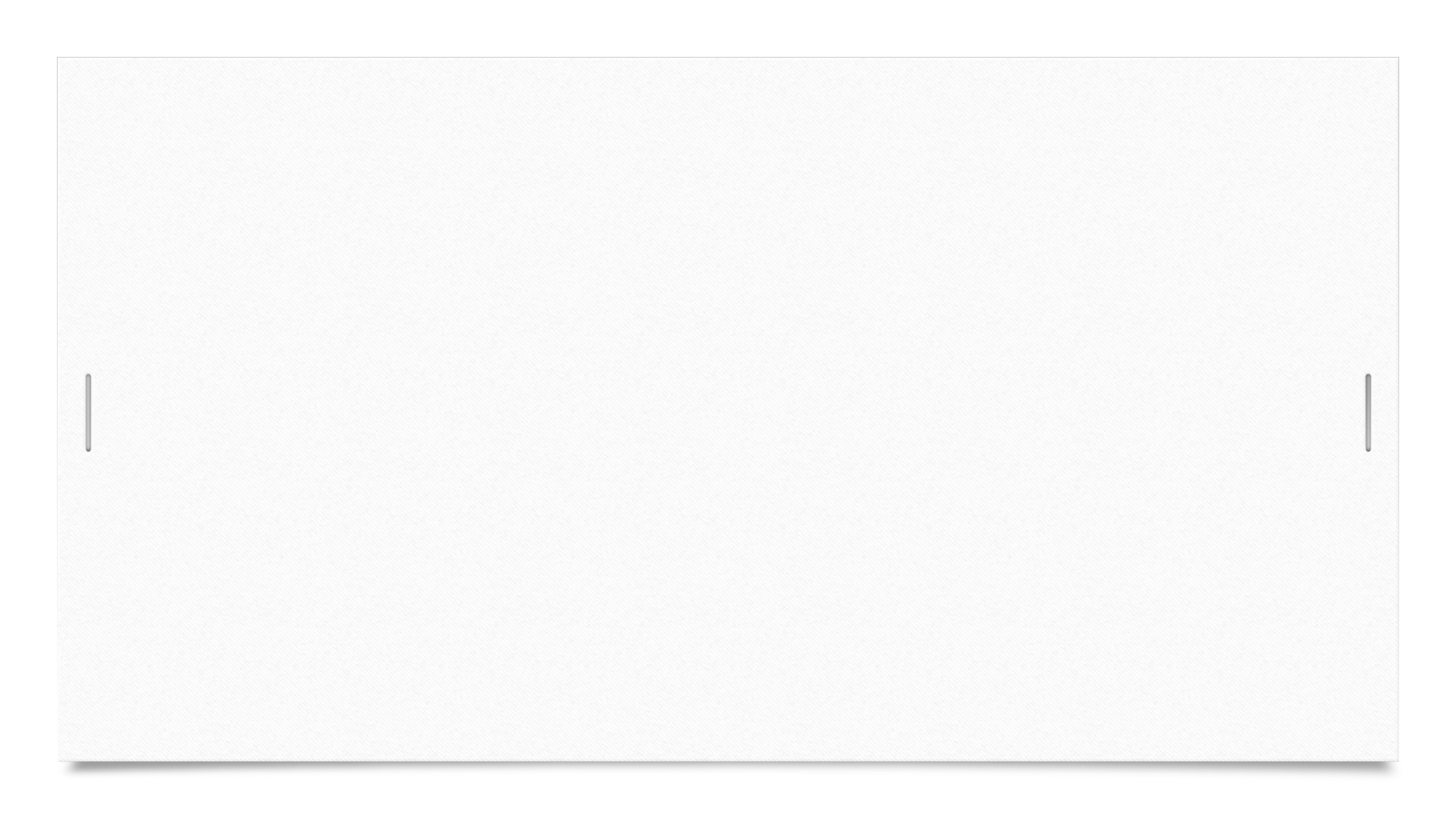 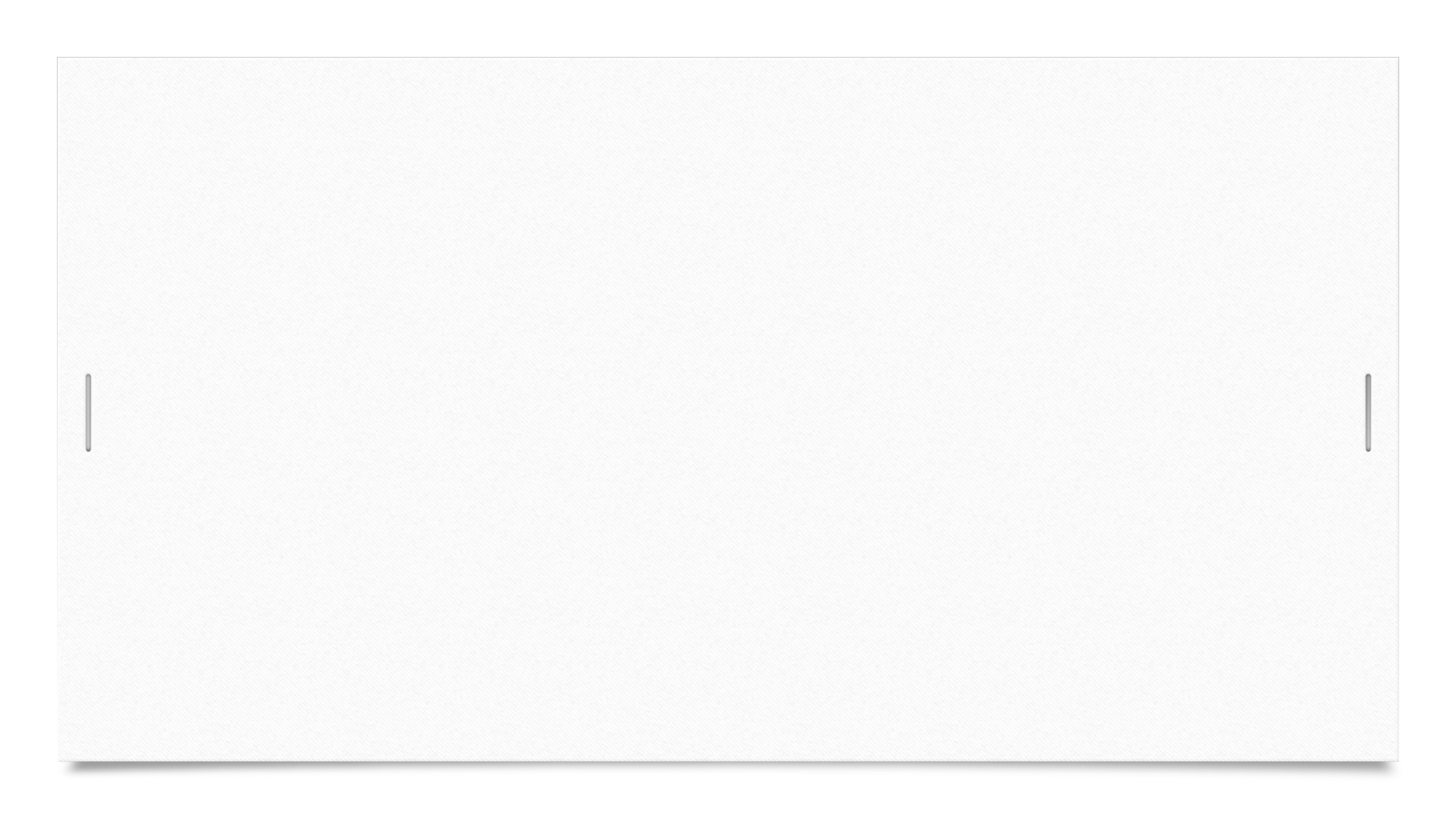 Making Connections
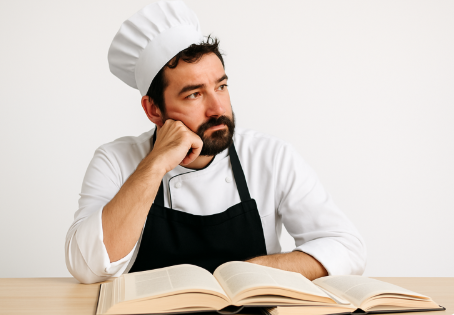 1. What does your district’s ELE “cupcake” currently include and what key ingredients may be missing?2. How have you utilized EL Data/ EL Data Dashboard to inform your grant planning?

3. How does your district empower EL families beyond translation services?
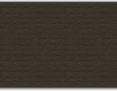 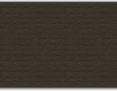 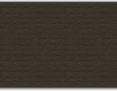 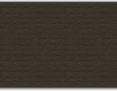 [Speaker Notes: Judith Introduces DessiDessi Introduces Judith]
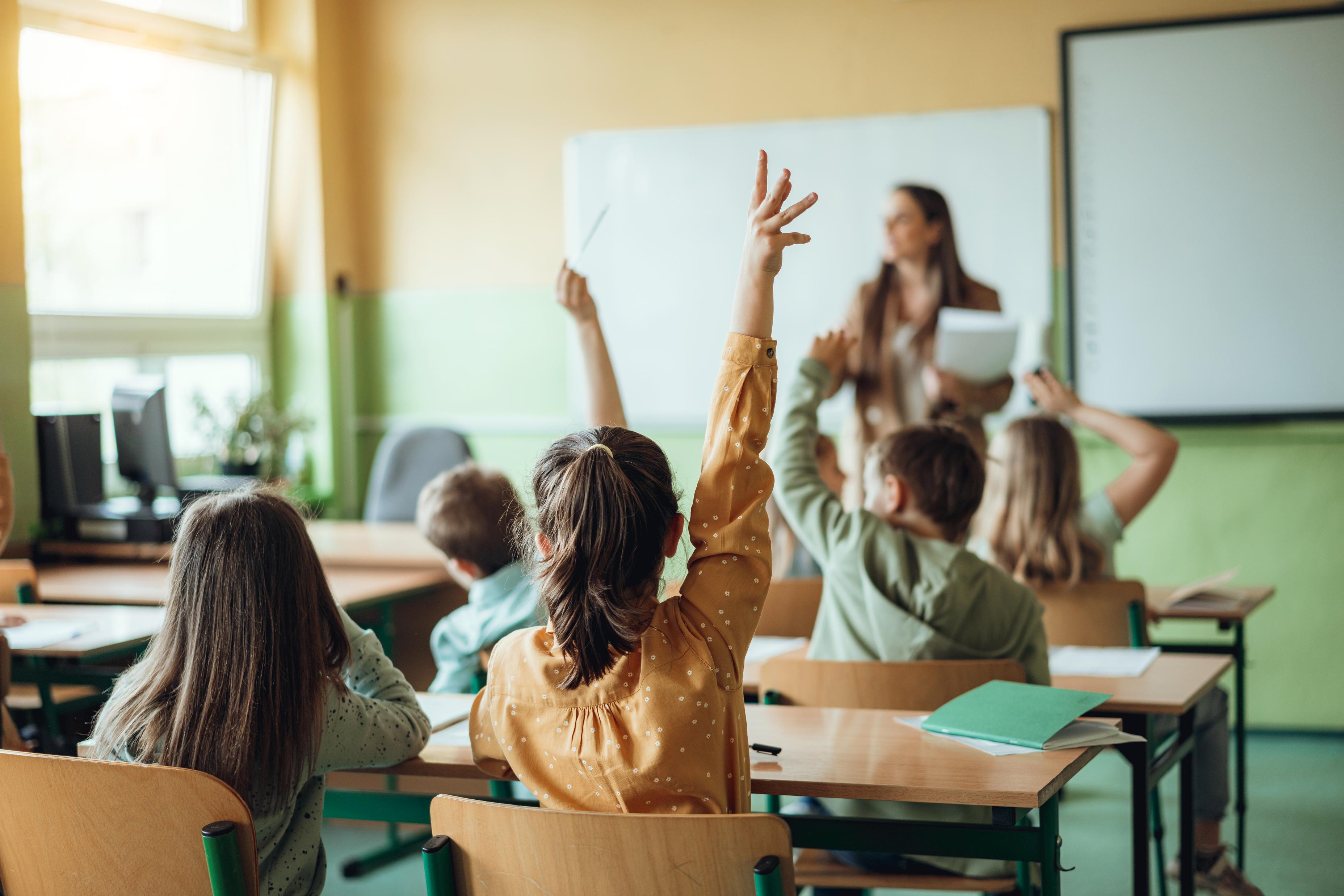 TITLE III REQUIREMENTS
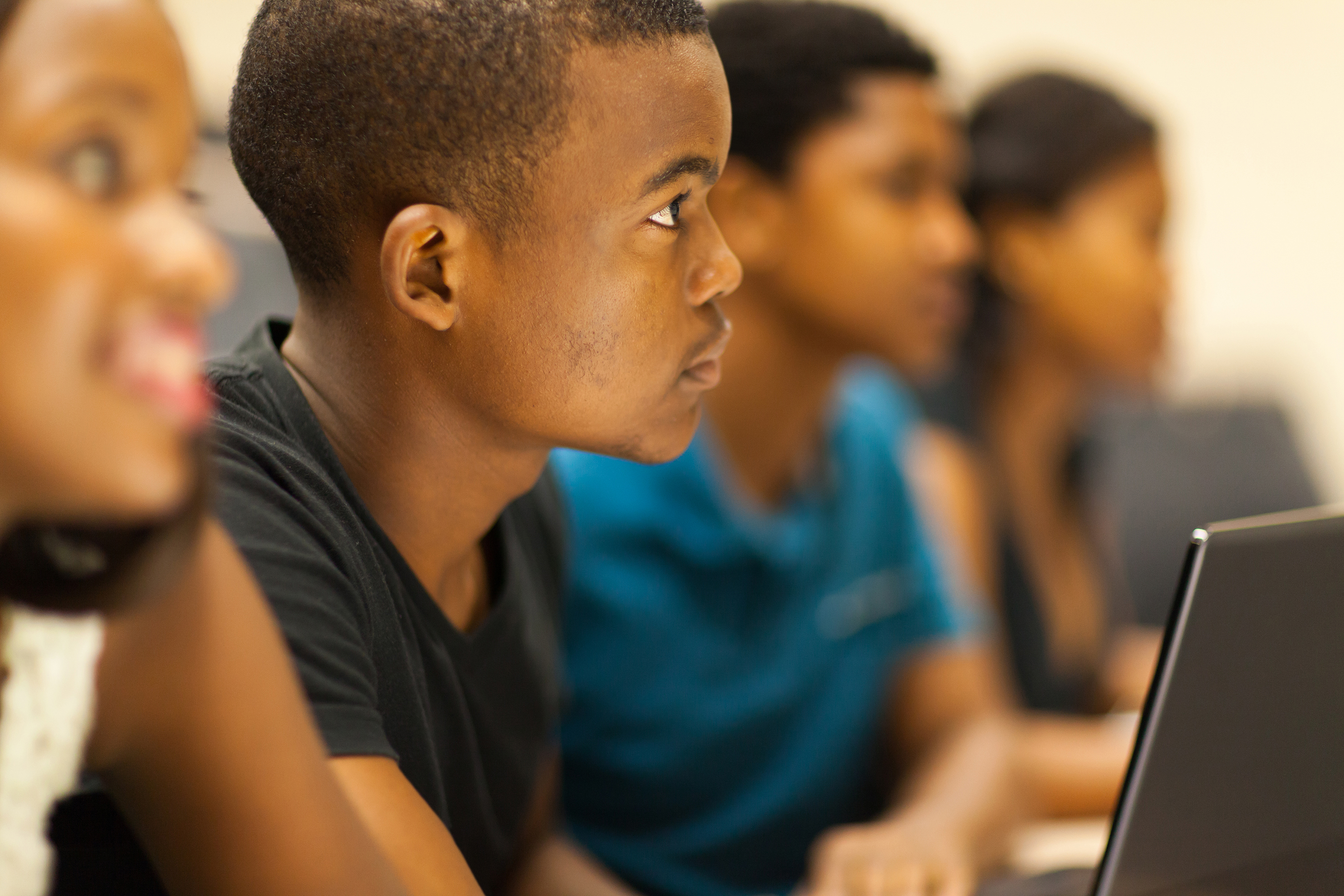 Title III Part A of the federal Elementary and Secondary Education Act provides funds to help English learners, including immigrant children and youth, succeed in school by assisting them in becoming fluent in English and meeting challenging state academic content and student academic achievement standards. 

The priorities of Title III are to:
1) 	Provide Effective language instruction educational programs 
2) 	Provide Effective professional development 
3) 	Provide and implement other effective activities and strategies 	that enhance or supplement language instruction 	educational 	programs for ELs which shall include parent, family, and 	community engagement activities
[Speaker Notes: 20 – 25 (Dessi)]
PROFESSIONAL DEVELOPMENT
Districts awarded Title III funds must provide effective professional development to classroom teachers,   school administrators, and other school or community-based organizational personnel that is
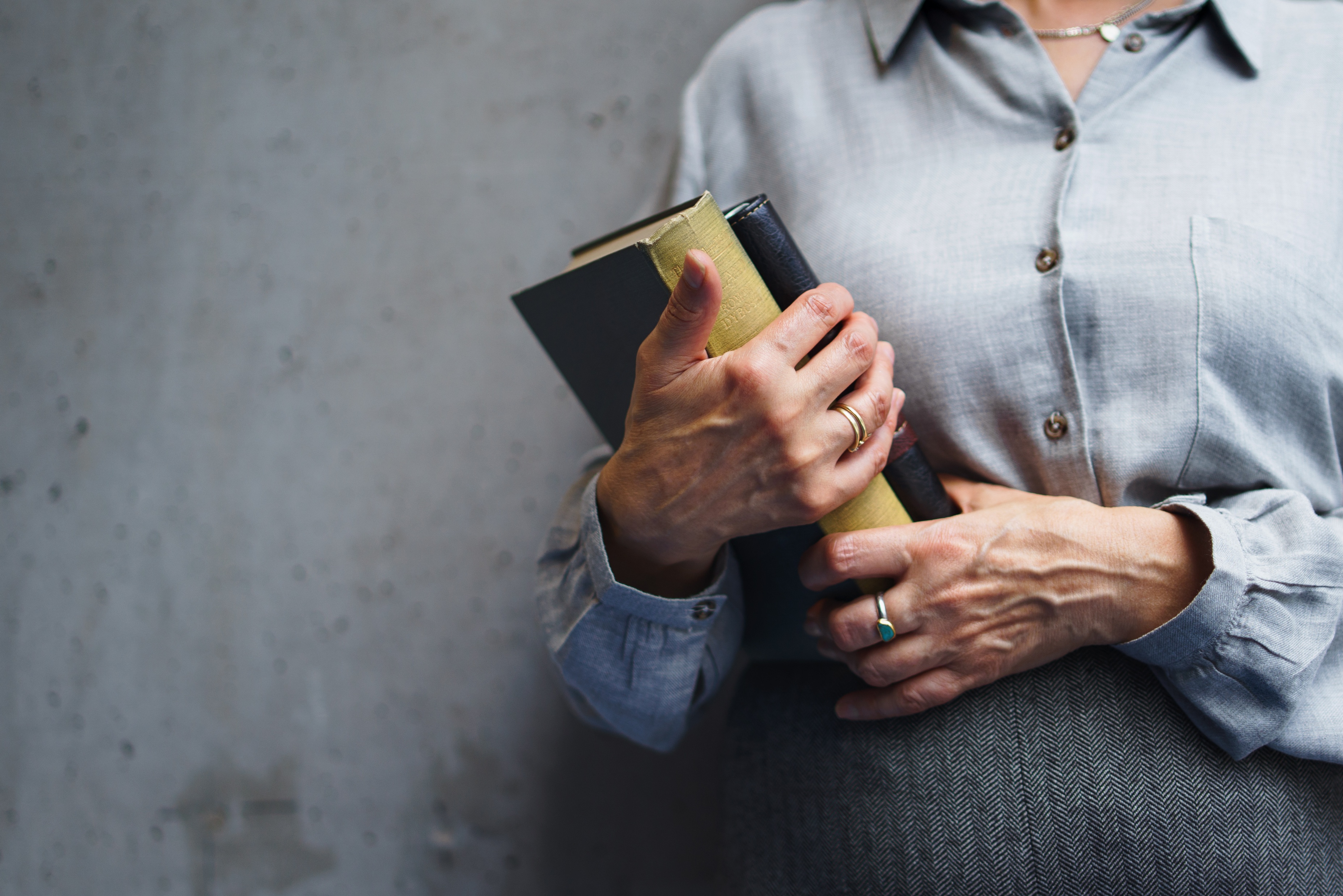 [Speaker Notes: 20 – 25 (Dessi)]
Compliance in Practice
Sample of FY24 Title IIIA Supplemental Language Instruction
Extended School Year Programming
Summer programming
Weekend and Spring break academies
Program assistants’/tutors' stipends
Transportation
Extended School Day Programming 
Before and afterschool tutoring
College and career counseling for ELs
Social-emotional support for ELs
Field trips and experiential learning
EL program coordinator
Classroom Support
Classroom aid(s), providing supplemental support for ELs
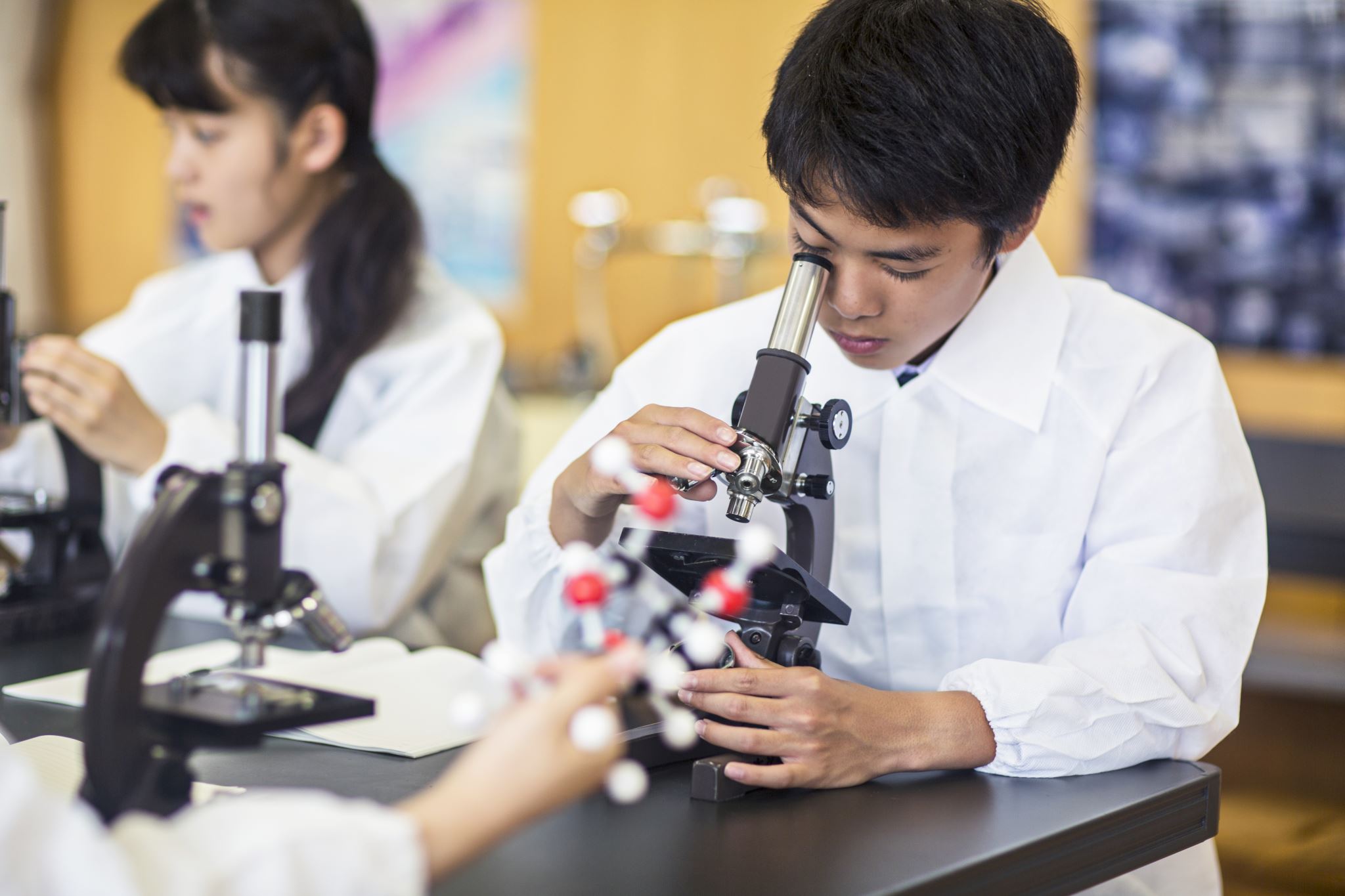 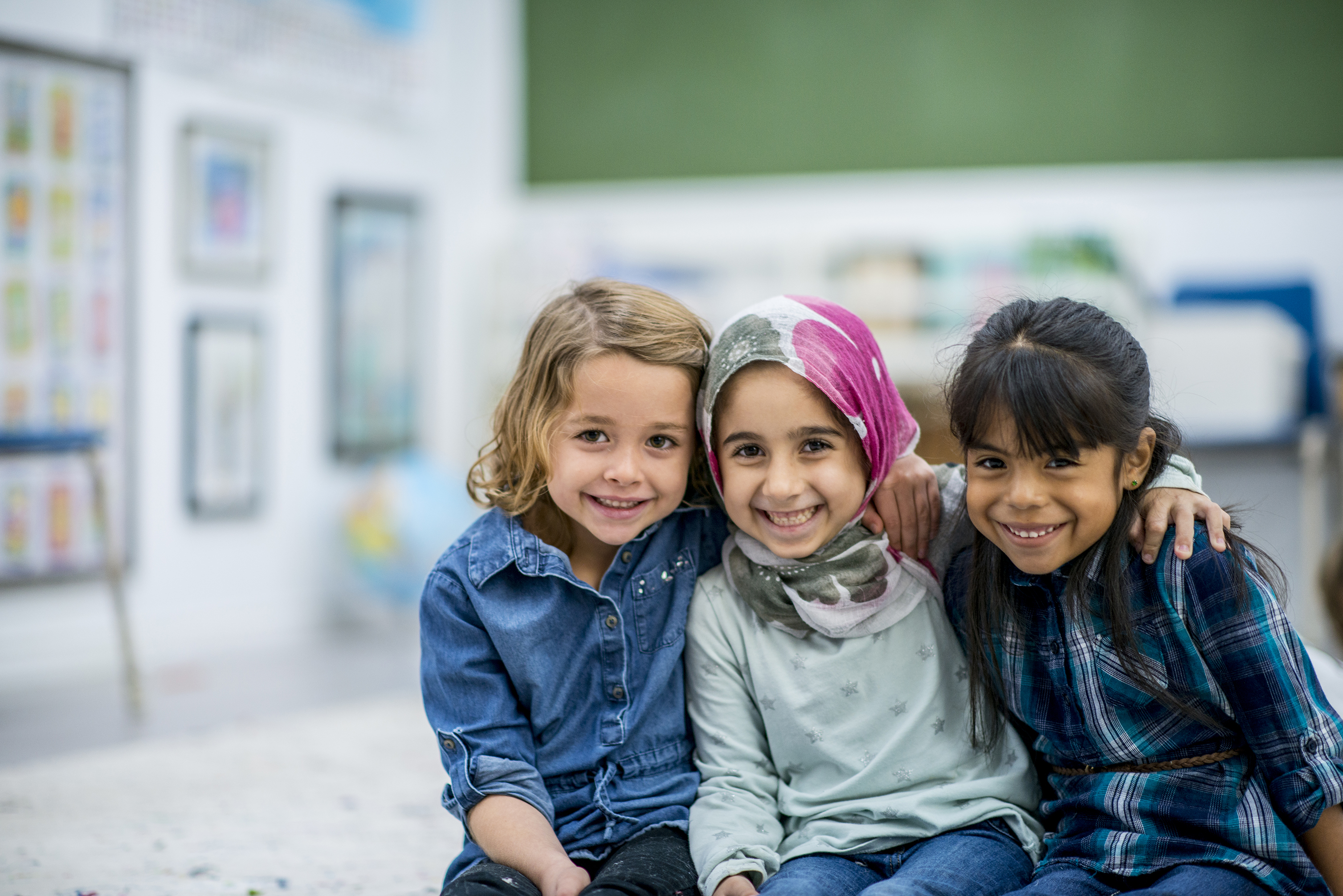 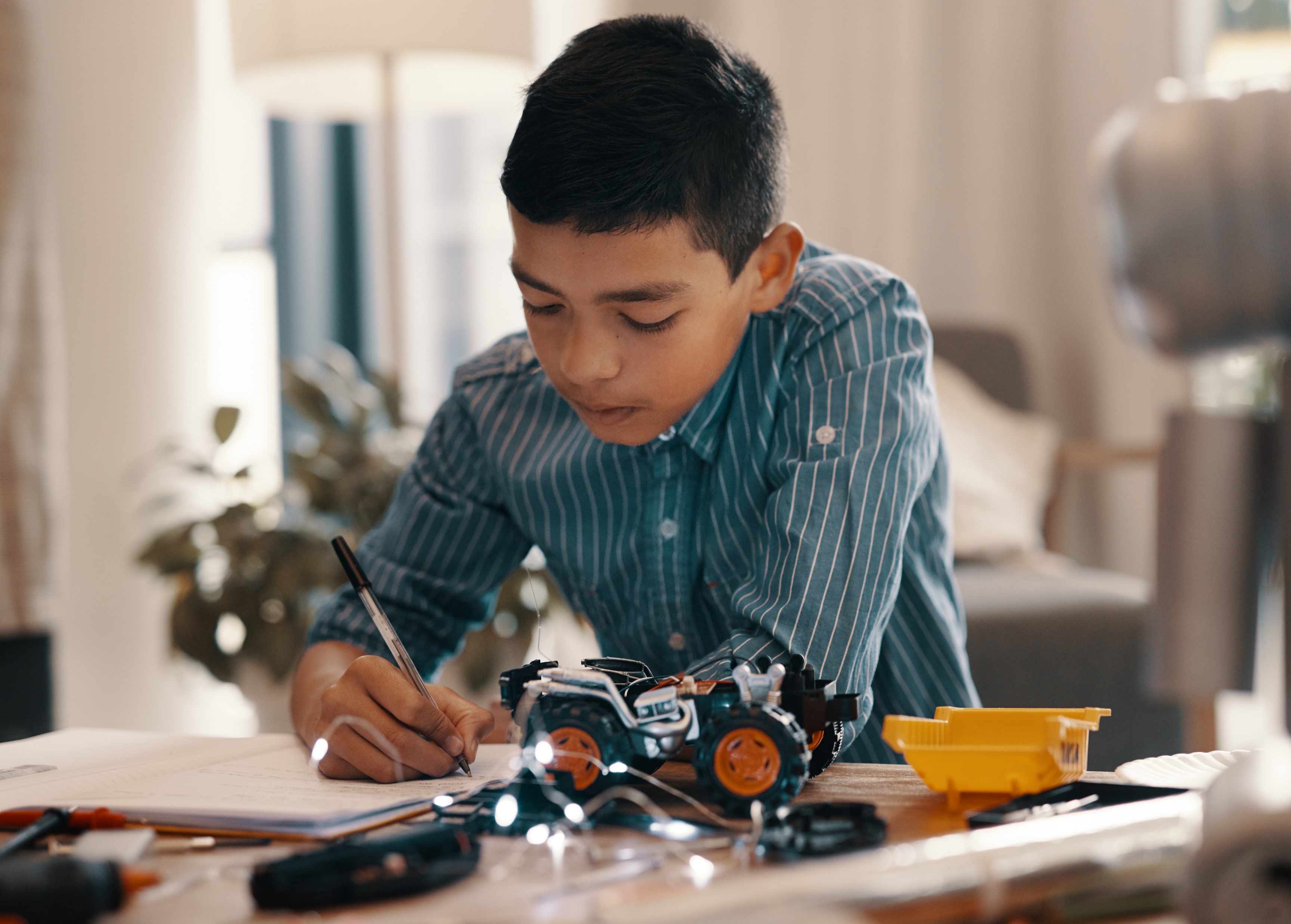 [Speaker Notes: Dessi]
Compliance in Practice
Sample of FY24 Title IIIA Professional Development Activities
Supplemental In-District HQPD
PD/PLC coordinator or facilitator
Embedded instructional coaching
Stipends to educators to lead/facilitate PD
Book study
Classroom substitute teachers
Supplemental Out-of-District HQPD
Conference registration, including travel
PD course registration
Classroom substitute teachers
PD consultants 	
Stipends for educators to attend PD sessions
Online Journal Subscriptions & Online PD
Professional organizations membership
Online PD supplies and tools, licenses for online PD platforms	
Print and digital books
Virtual conferences, summits, and professional networking	
Online PD courses
[Speaker Notes: Dessi]
Compliance in Practice
Sample of FY24 Title IIIA Parent and Family Engagement Activities
Title IIIA Family Engagement Liaison 
Administrative responsibilities – coordination with vendors, community partners, parent groups, etc.
Data collection and analysis 
Engaging with families of EL students
Home visits and establishing a relationship with ELs’ families 
Serving as a bridge between parents, students, and school staff and increasing parental involvement
Adult Literacy Courses and Workshops for Parents of ELs
Evening and afterschool sessions
Online adult literacy subscriptions, e.g., Rosetta Stone 
Stipends for staff to coordinate and lead adult education classes	
Supplies and materials, including books
Contracts with vendors to provide ESL classes to parents
Family Engagement Events
Stipends for staff to coordinate and facilitate family engagement events
Contracts for external speakers
Crafts, games, and children literacy
Cultural events, e.g., International night 
Educating parents of EL students about U.S. educational system, social-emotional wellbeing, and civics 
Childcare for siblings of ELs
[Speaker Notes: Dessi]
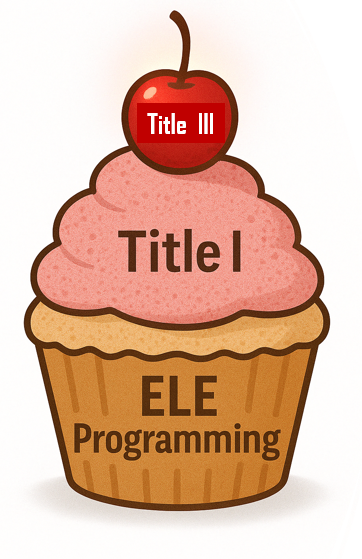 Our 
Programmatic Cupcake
ELE 5ELE 7ELE 15
[Speaker Notes: 20 – 25 (Dessi)]
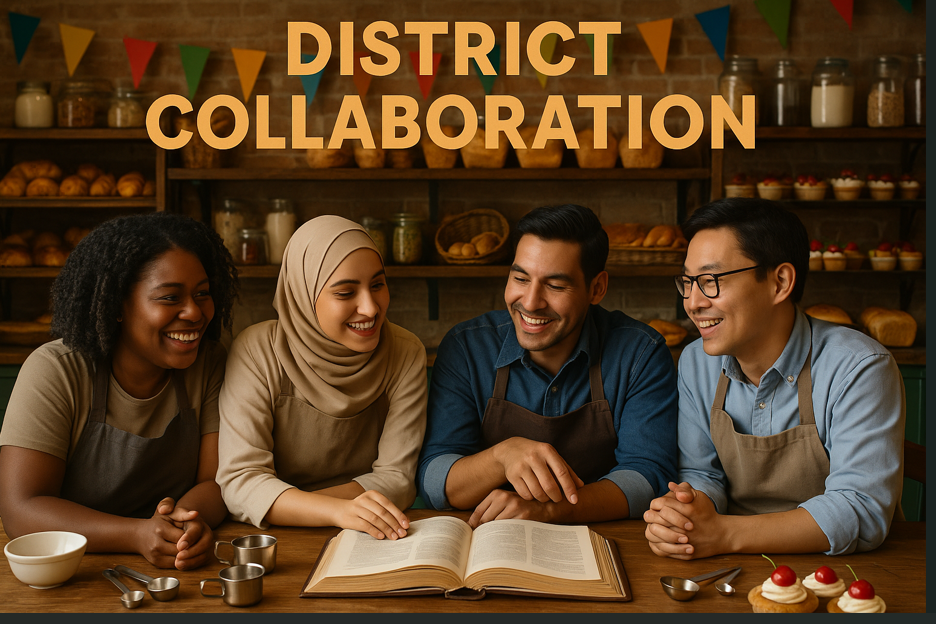 Who Is at Your Planning Table? Who Is Missing?
[Speaker Notes: Judith]
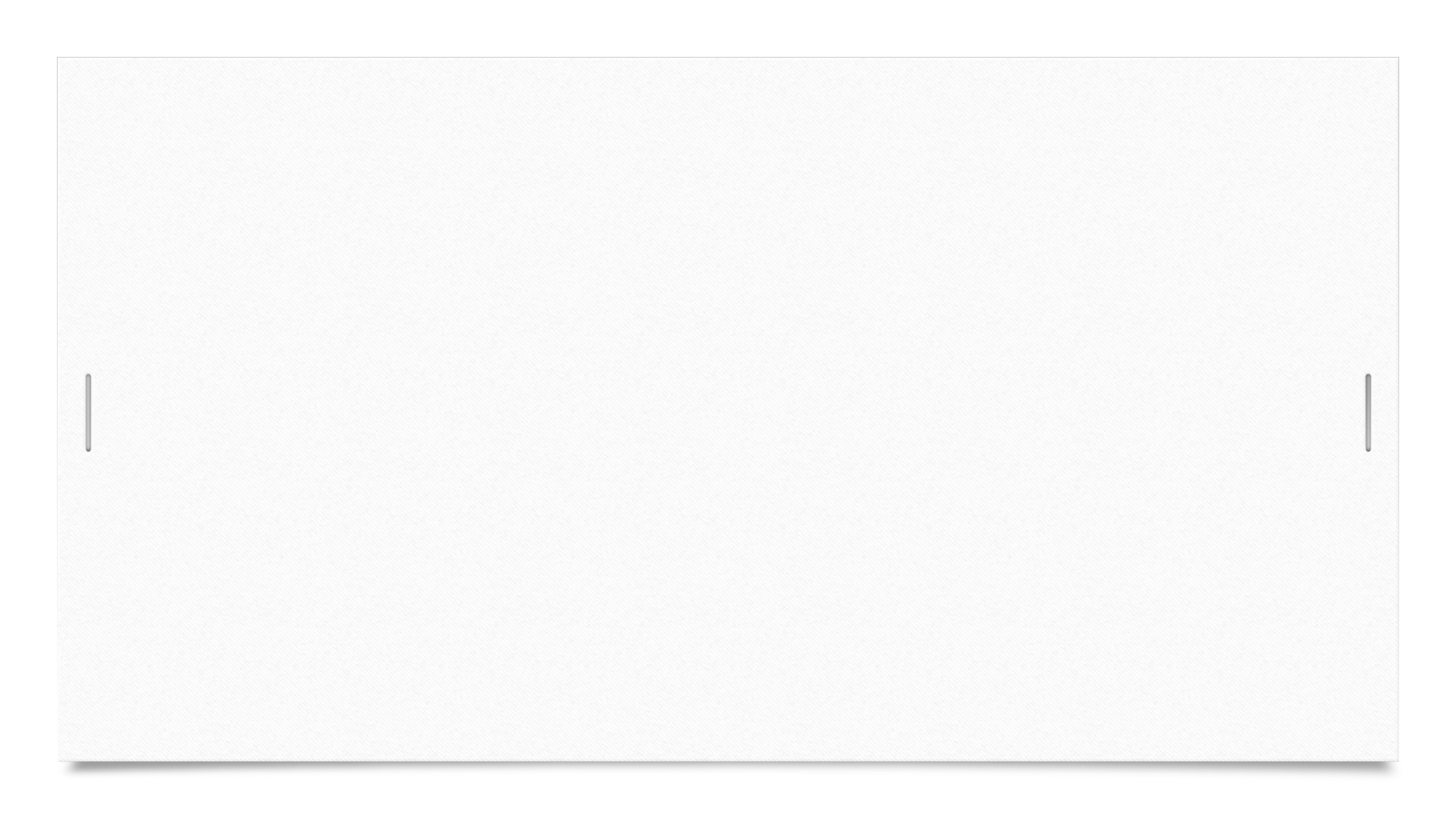 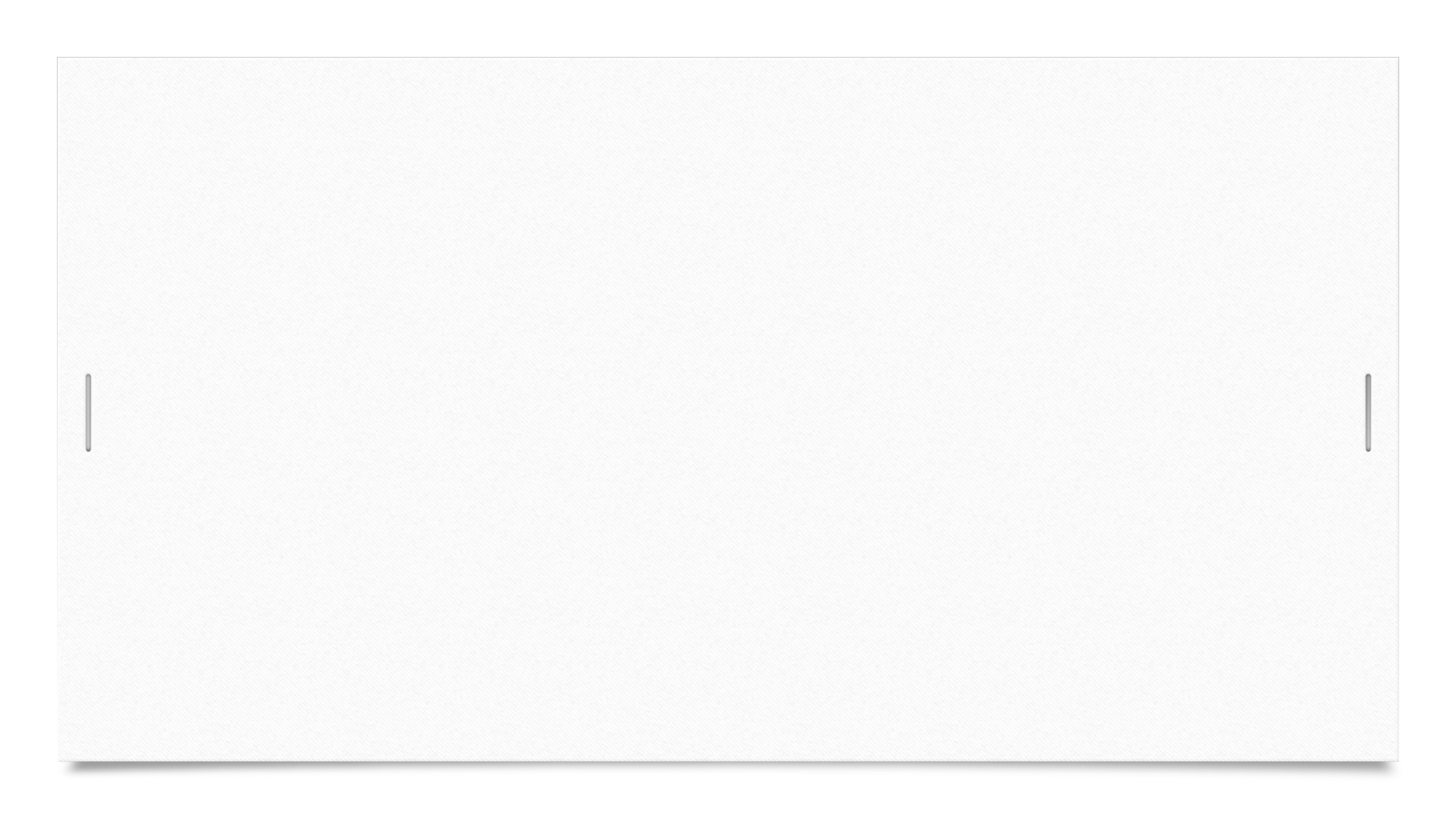 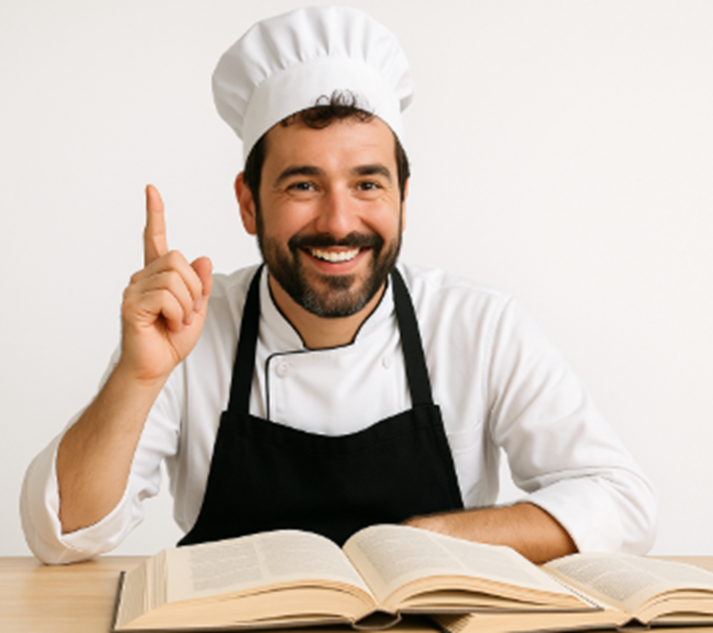 REFLECTIONS
GoalsDataBarriersCollaboration
Implementation
Monitoring
Impact & Outcomes
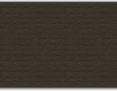 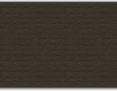 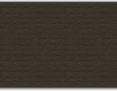 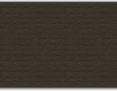 [Speaker Notes: Judith Introduces DessiDessi Introduces Judith]